Finanční gramotnost a ochrana spotřebitele 2
Petr Čechák
KMDM, PedF UK
Dnešní program
1) Cena a cenotvorba
2) Inflace
3) Hospodaření domácnosti – několik poznámek
4) Finanční plánování
Cena a cenotvorba
Cena
peněžní vyjádření hodnoty statků a služeb
 je rozdílná od subjektivní hodnoty statků a služeb
 stanovení ceny (cenotvorba) může být poměrně složitý úkol, kterému se věnují odborníci na tuto oblast marketingu
CENOTVORBA
Čím jsou shody a rozdíly dány?
Cenotvorba – některé strategie
Součet nákladů (úkol 3 – cena vína v kavárně)
 základní strategie – cena má pokrýt náklady na výrobu statku či poskytnutí služby
 ne vždy je však snadné všechny náklady určit – jsou fixní a variabilní a ne vždy jsou k dispozici všechna data (potřeba odhadů) – je nutné odhadovat jejich vývoj
Poptávka (úkol 2 – vlaky v pátek)
 cena je určena na základě poptávky – tedy na základě toho, jak moc je statek či služba poptávána
 vyžaduje marketingový výzkum kvůli určení poptávkové křivky 
Konkurence (úkol 1 – kebab)
 cena je stanovena na základě konkurenčního prostředí na daném trhu, je v zásadě stanovena trhem 
 vymanit se z pravidel trhu dá jen zásadním odlišením se od konkurence, jinak je třeba se přizpůsobit

Všechny tyto strategie se v praxi často doplňují.
INFLACE
Různé definice inflace
nárůst cenových hladin v čase
 znehodnocení peněz v čase
 makroekonomický agregát vyjadřující výše uvedené 
 funkce objemu peněz v ekonomice

 Pozor, tyto definice nemusejí být z pohledu didaktického neutrální!
 např. dezinterpretace na individuální úrovni
 např. přehnaný důraz na ceny vedoucí k přehlížení inflace tam, kde ceny nejsou (např. spořicí účty)
SOUVISEJÍCÍ POJMY
nominální hodnota (nezahrnuje inflaci) x reálná hodnota (zahrnuje inflaci)
 deflace – opak inflace, pokles cenových hladin v čase (pro ekonomiku nežádoucí)
 dezinflace – zpomalení růstu míry inflace (např. v jednom roce míra inflace 5 %, v dalším roce jen 3 %)
 stagflace – kombinace inflace a stagnujícího hospodářství (nežádoucí)
Míra inflace
vyplývá z tržního mechanismu – čím více peněz je dostupných, tím menší mají hodnotu (jako jakýkoliv jiný statek či služba)
žádný vztah tohoto typu neexistuje (i při vysoké inflaci máme na účtu v nominální hodnotě stejné množství prostředků) x klesají vztah (lidé hledají jiné alternativy)
vychází z definice inflace – reálná hodnota peněz klesá
INFLACE – ÚKOL (GRAFY)
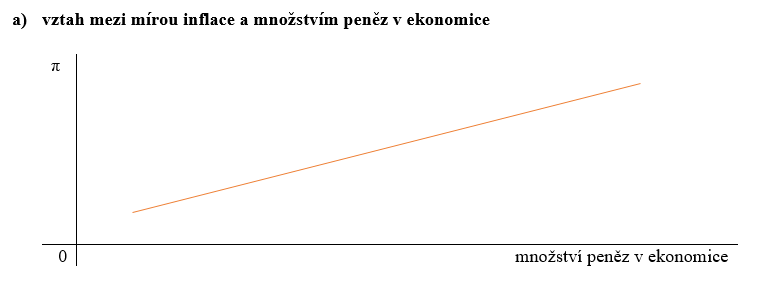 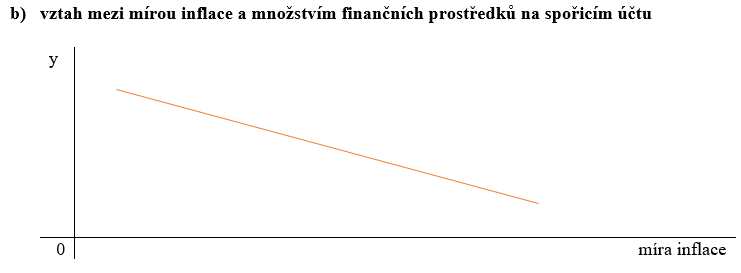 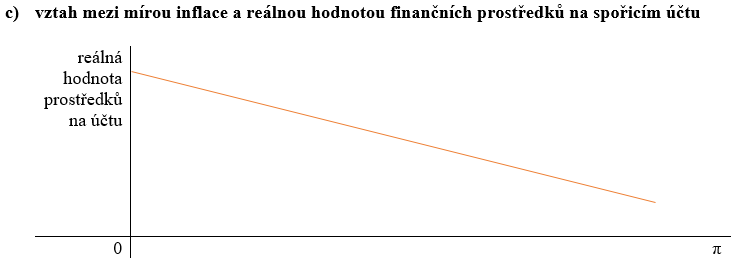 Různé druhy inflace
Inflace podle velikosti (a dopadů na ekonomiku):
 mírná – jednotky procent ročně (běžný jev)
 pádivá  - desítky až stovky procent ročně (závažné ekonomické problémy)
 hyperinflace – tisíce procent ročně (rozpad hospodářství)
 Inflace podle původu:
 nabídková – založená zvýšením cen vstupů (růst nákladů firem)
 poptávková – ovlivněná zejména chováním ekonomických subjektů (domácnosti, stát…)

 skrytá inflace – ceny jsou stejné, ale klesá kvalita statků a služeb
ROLE ČNB V ŘÍZENÍ INFLACE
ČNB je nezávislou ústavní institucí, v jejímž čele stojí bankovní rada, jíž předsedá guvernér (všichni jmenování prezidentem republiky) – celkem 7 osob (1 guvernér, 2 víceguvernéři, 4 členové)
 zákon č. 6/1993 Sb., o České národní bance, ve znění pozdějších předpisů
 § 2 odst. 1: „Hlavním cílem činnosti České národní banky je péče o cenovou stabilitu.“
Základní nástroje ČNB k řízení inflace:
 sazby (2T repo sazba, diskontní sazba, lombardní sazba),
 povinné rezervy bank,
…
ČNB disponuje sice nástroji k řízení inflace a ve svém úkolu pečovat o stabilitu cen je zcela nezávislá na jiných ústavních institucí, není však jediná, kdo může výši inflace ovlivnit (např. proinflační opatření vlády)
Jejich zvýšení má protiinflační efekt, snížení naopak
Vztah mezi inflací a měnovým kurzem
V otevřené ekonomice se část statků a služeb dováží a část vyváží.
 Dovážené statky a služby mají často cenu určenou cizí měně (u nás nejčastěji v eurech), která se pak převádí na české koruny.
 Pokud tedy dochází k posilování kurzu koruny, dovážené statky a služby budou stát méně – možný další nástroj v rukou inflace k ovlivňování inflace (prostřednictvím intervencí).
 Pozor – posílení kurzu koruny také znamená, že se námi vyvážené statky a služby budou prodávat v zahraničí za vyšší ceny (riziko ztráty konkurenceschopnosti, etická otázka „vyvážení inflace“).
Inflační spirála
Myslíte si, že je řešením vysoké inflace, která znehodnocuje peníze, a tedy může zapříčiňovat nárůst chudoby, zvyšování mezd?
 Pokud požaduje větší množství zaměstnanců vyšší mzdu, zaměstnavatel je nucen reagovat jejím zvýšením (aby mu lidé neodešli), což je však doprovázeno růstem cen, protože to znamená vyšší náklady na výrobu, a tedy je nutné zvýšit cenu (viz určení ceny jako součet nákladů – zde vycházíme ze superhrubé mzdy). 
 Nakonec tedy dojde k situaci, kdy je navýšení mzdy zcela vyrušeno nárůstem inflace a vše se opakuje, dokud nedojde k pádu celého systému (v tu chvíli jistě prudce zchudnou všichni).
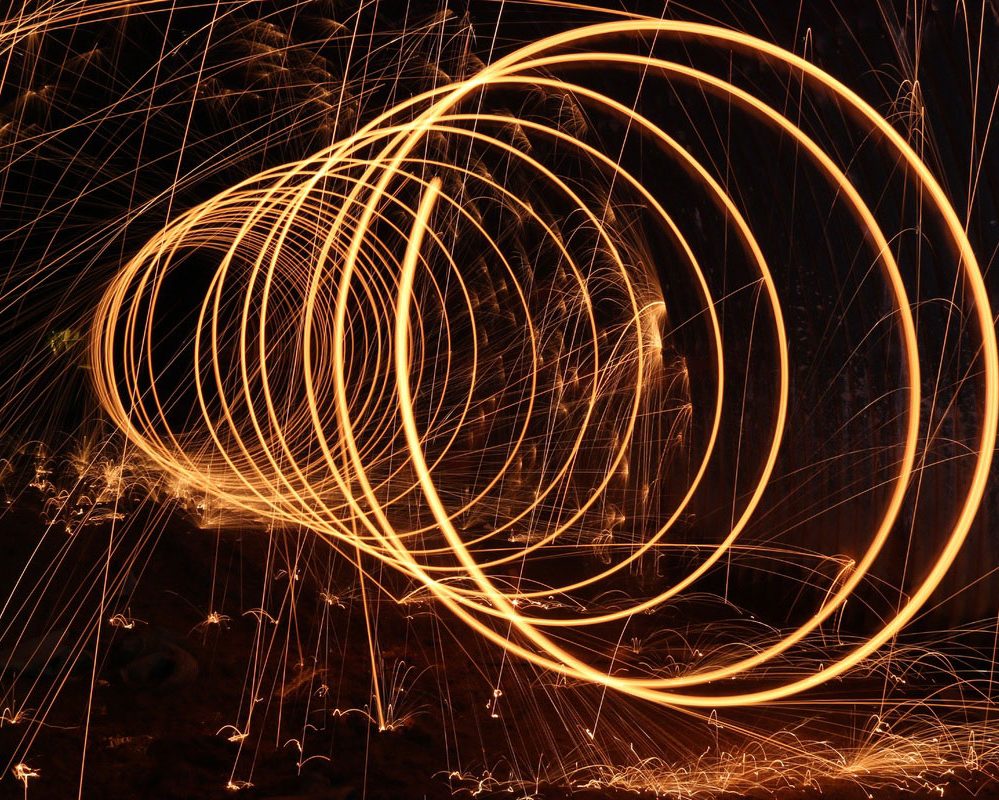 Několik poznámek k hospodaření domácnosti
Jak si stojí naše skupina? (úkol)
Jak si stojí naše skupina? (úkol)
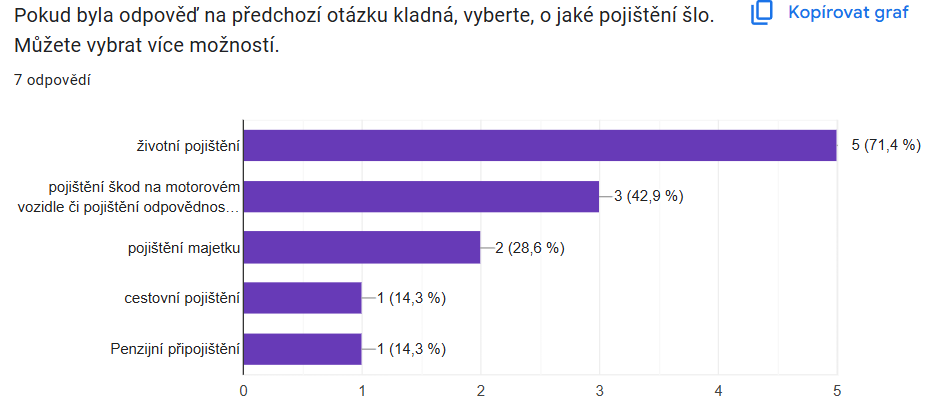 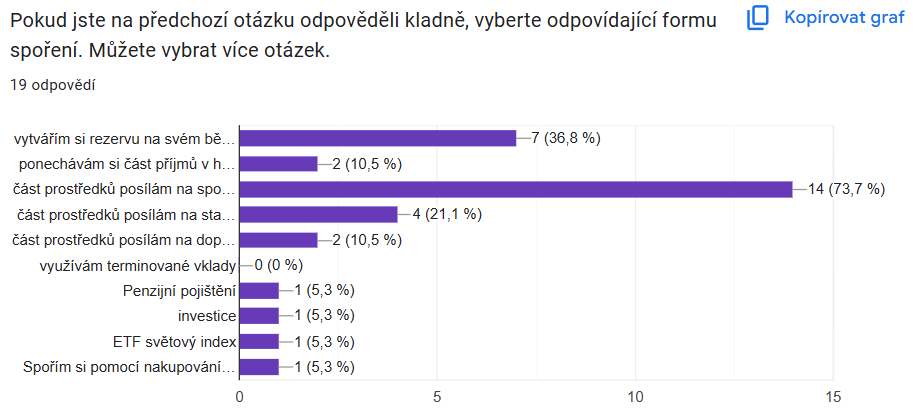 Rozpočet domácnosti
Skládá se z příjmů (vycházíme z čistých příjmů) a nákladů
 Často se cituje pravidlo 7 : 2 : 1 (7 – běžné každodenní výdaje, 2 – „železná rezerva“, 1 – koníčky a zábava, něco pro radost)
 Rozpočet může být:
 přebytkový (příjmy > výdaje)
 vyrovnaný (příjmy = výdaje)
 schodkový (příjmy < výdaje)
 Dělení výdajů:
 mandatorní – vyplývají ze zákona, smluv, společenských norem, těžko se na nich šetří
 nutné – jsou důležité, ale nenesou s sebou riziko sankce
 zbytné – lze je vynechat, hlavní prostor pro šetření
 Teorie související s rozpočtem (dělení výdajů, rozpočtu…) má své limity.
 Při řešení schodkového rozpočtu je vhodné se dívat nejen na výdaje, ale i na příjmy!
Některé „problematické“ výdaje - pojištění
POJIŠTĚNÍ
 Kde je zařazeno ve standardu finanční gramotnosti? 
 Mezi jaké výdaje obvykle pojištění řadíme? 

 Druhy pojištění:
 pojištění majetku (havarijní, živelní, proti odcizení…)
 pojištění osob (úrazové, životní, cestovní…)
 pojištění zájmu (pojištění odpovědnosti za škodu, pojištění odpovědnosti z provozu motorového vozidla)
Princip pojištění
Podstatou pojišťovnictví je přenos a umenšení rizika.
 Pojmy:
 pojistitel – ten, kdo pojišťuje (pojišťovna)
 pojistník – ten, kdo uzavřel smlouvu s pojistitelem a platí pojistné (nemusí být totožný s pojištěným)
 pojištěný – ten, jehož riziko bylo pojištěním přesunuto na pojistitele (beneficient pojištění)

 Jak to funguje? Ilustrační příklad:
 500 lidí se chce pojistit, v průměru 5 z nich bude do roka bourat a bude třeba nahradit škodu na vozidle v průměrné výši 100 000 Kč.
 Pojišťovna tedy pojistí každého z 500 lidí za úhradu pojistného ve výši 1 000 Kč.
 Spojené etické otázky: solidarita, zodpovědnost, asymetrie informací 
 Jejich řešení: spoluúčast, zákonná povinnost pojistit se, výhrady z pojištění
 Pozor zejména na investiční životní pojištění (často prezentováno jako spořicí produkt, což není pravda)
Některé „problematické“ výdaje - spoření
Pozor – neostrakizovat, když někdo nemá na „železnou rezervu“, bez znalosti kontextu.
 Různé spořicí produkty:
 spořicí účet
 termínovaný vklad
 stavební spoření
 + doplňkové penzijní spoření

 Základní pravidlo spořicích produktů: čím větší zhodnocení, tím menší likvidita (protože vysoká likvidita produktu je svého druhu rizikem pro banky)
 Pozor, do „železné rezervy“ v rozpočtu nezahrnovat investice!
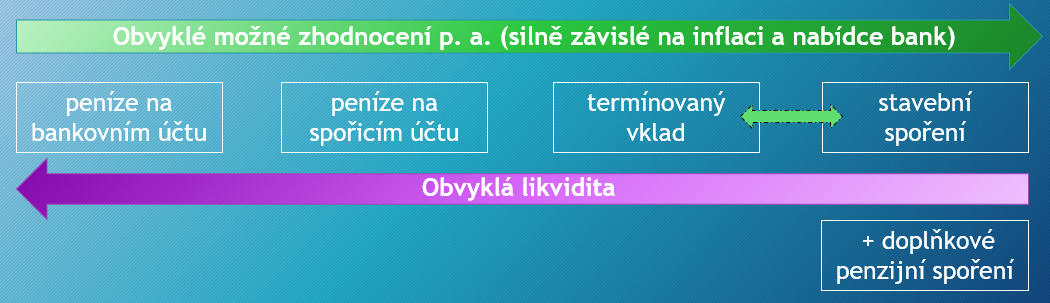 Finanční plánování
Úkoly
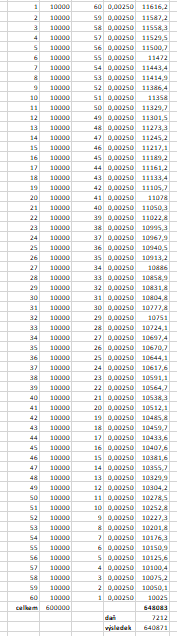 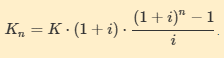 Pan Kučera a jeho spoření na byt:
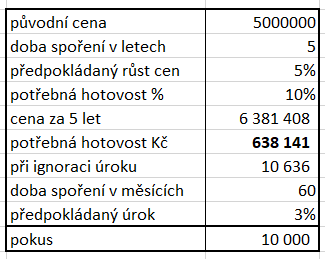 Úkoly
Paní Jarošová a její doplňkové penzijní spoření:
Kolik by měla mít naspořeno?
12 951 * 120 = 1 554 120 Kč
Jednorázové odbytné: 1 374 138  Kč
Proč je zde tento rozdíl? 
- zákon č. 427/2011 Sb., o doplňkovém penzijním spoření
- při jednorázovém vyrovnání dochází ke zdanění příspěvků zaměstnavatele a také ke zdanění výnosů (v případě odbytného se navíc vrací příspěvky od státu)
Kolik je cca 12 951 Kč za 24 let při průměrné inflaci 3 % ? 
12951/(1,03)^24 = 6 371 Kč
Několik poznámek k finančnímu plánování
Děkuji vám za pozornost!
Dotazy?